OPROEPDUAAL LEREN EN VO – HO Infosessie
26 oktober 2018
Pieter Van Sande
Tyne Van der Veken
ESF VLAANDEREN?
ESF = Europees Sociaal Fonds
Afdeling binnen Departement Werk en Sociale Economie

Doel is om maximaal de uitvoering en vernieuwing van het Vlaamse Werkgelegenheidsbeleid te versterken via middelen van de Europese Unie en de Vlaamse overheid

Operationeel programma – 2014-2020 investeringsprioriteiten

Het ESF verdeelt deze middelen – in de vorm van subsidies -
ESF Vlaanderen 5 prioriteiten OP 2014-2020
Prioriteit 1: Loopbaanbeleid curatief
Werkzaamheid
Werkzoekende jongeren
Ondernemerschap
Prioriteit 2: Loopbaanbeleid preventief
Ongekwalificeerde uitstroom
Leven lang leren
Prioriteit 3: Sociale inclusie en armoedebestrijding
Actieve inclusie
Gemarginaliseerde groepen
Ondersteuning sociale economie
Prioriteit 4: Partnerschapsontwikkeling en mensgericht ondernemen
Prioriteit 5: Innovatie en transnationale samenwerking
Inhoud
DUAAL NA SECUNDAIR?
VOLGENDE STAP NA VOORBEREIDING EN IMPLEMENTATIE SECUNDAIR ONDERWIJS 
Zie adviezen – VLOR & SERV
Kaders Secundair onderwijs
Zie link SVL - https://www.syntravlaanderen.be/duaal-leren/projecten zie lerende netwerken 

EXPLORERENDE & BELEIDSVOORBEREIDENDE TRAJECTEN – EXPERIMENTEN – KENNISVERSTERKING – PRAKTIJKEN

CRUCIALE VRAAG: WAT IS ER NODIG OM ‘DUAAL LEREN’ IN VOLWASSENENONDERWIJS EN HOGER ONDERWIJS MEER TE INTRODUCEREN – VERSTERKEN - VERALGEMENEN - STRUCTUREREN?
Welke opleidingen?
Organisatorisch?
Competenties?
Pedagogisch?
Duaal leren?
Volwaardige leerweg

Competenties verwerven op de werkvloer en op school

Evenwichtig, versterkend en afgestemd op elkaar

Werkplekleren is een substantieel onderdeel van een duale leerweg

Onderwijskwalificerend
Mogelijke invalshoeken (niet-exhaustief) – oproepfiche p. 9-10
Welke opleidingen duaal in HO en VO?
Samenwerking tussen bedrijven/organisaties en scholen 
Co-creatie van duale leertrajecten – opleidingsinhouden
Duaal leren in HO/VO ten aanzien van LLL & Loopbaantransities (werkenden)
Toeleiding van studenten en cursisten naar DL in HO en VO
Intake en matching 
Opvolging en evaluatie
Inclusie (doelgroepen, NT2, vluchtelingen, NT2, basisvaardigheden, ..)
Statuut van de student en cursist
Kwaliteitsvereisten 
…
ENKELE AANDACHTSPUNTEN..
SECTOR – EN OPLEIDINGSOVERSTIJGEND

IMPLEMENTATIE DUAAL LEREN in SECUNDAIR ONDERWIJS 
IMPLEMENTATIEPROCES bruikbaar voor HO – VO 
KADERS SO & Ervaring als inspiratiebron

PROEFTUINSETTING met studenten en Cursisten 
Dus geen theoretisch onderzoek 
Wel antwoorden uit de praktijk 

WERK & ONDERWIJSACTOREN aan boord

Geen methodiek- en instrumentontwikkeling
Output van het project
Eindproduct: een rapport met (beleids)aanbevelingen waarin op één of meerdere deelaspecten van duaal leren in het hoger en het volwassenenonderwijs antwoorden worden geformuleerd over de invulling er van.

In het eindrapport wordt teruggeblikt op
Projectverloop
Belangrijkste resultaten 
(Beleids)aanbevelingen voor de implementatie van duaal leren in het hoger of volwassenenonderwijs. 
Evaluatie adhv een bevraging van de betrokken actoren (inclusief de studenten en cursisten).
Wie kan voorstel indienen?
In principe komt iedereen in aanmerking

We denken aan: koepelorganisaties, associaties, hogescholen, universiteiten, centra voor volwassenenonderwijs, sectororganisaties, werkgeversorganisaties, werkgevers, federaties, ... 

breed partnerschap, zowel sector-, als opleidings-overstijgend en samengesteld uit werk- en onderwijsactoren. 

Ook de samenwerking tussen centra voor volwassenenonderwijs onderling, hoge scholen en universiteiten wordt aanbevolen.
PRAKTISCH
EEN VOORSTEL INDIENEN
STAP 1: INHOUDELIJKE VRAGEN BEANTWOORDEN  
-> WORDDOCUMENT

STAP 2: PLANNING OPMAKEN
-> EXCELSJABOON

STAP 3: BUDGETTERING OPMAKEN
-> EXCELSJABLOON

STAP 4: PROJECTVOORSTEL INDIENEN IN DE ESF APPLICATIE
-> Alle bijlagen toevoegen – vragen beantwoorden
Kosten & Financiering
Financiering
Oproepbudget 1.500.000 euro 

Maximaal 40% ESF –  60.000 euro 
Maximaal 30% VCF –  45.000 euro
30% Eigen financiering (privaat of publiek)
Bv. door personeelsinzet van scholen
Bv. door eigen middelen sectoren
Bv. door private financiering

Middelen sectorconvenant kunnen ingebracht worden
We mikken op +/- 10 projecten 

Bij uitputting van budget: 

6 projecten Hoger Onderwijs

4 projecten Volwassenenonderwijs

Mix tussen de verschillende niveaus
Kosten – vereenvoudigde kostensoorten
1 kosteneenheid: Gepresteerde tijd 

SUT: Standaarduurtarief 

Berekening SUT

Brutoloon x 1,2%   bv. 3000 euro x 1,2% = 36 euro / uur

In 1,2% zit forfait voor alle loonlasten (eindejaar, vakantiegeld, extralegale voordelen, ..) 

Brutoloon – Januari 2019		Maximaal 1720 u / jaar
Kosten – Alle andere kosten
Voor alle andere gemaakte kosten wordt een forfait van 40% toegepast. 

Forfait van 40% op totale kost op basis van SUT. 

Kosten moeten niet worden bewezen
Forfaitaire kost wordt automatisch toegekend

Bv. Alle personeelsleden genereren op basis van de standaarduurtarieven een kost van 20.000 euro 
20.000 X 40% = 8.000 euro
Totale kost = 28.000 euro.
Kosten – statutaire medewerkers
Financiering

SUT inbrengen als publieke cofinanciering

Kosten
 
SUT + 40% aan kostenzijde

Zie voorbeeld oproepfiche
Vastbenoemde medewerkers - voorbeeldZonder vervanging
KOSTEN = 7.560 euro

Vastbenoemde medewerker JAN DUAAL

Presteert 150 u op het project

Brutoloon van 3000 euro 

SUT= 36 euro ( 3.000 x 1,2% )

Kost= 150u x 36 euro = 5.400 
+ 40% = 5.400 x 40% = 2.160
FINANCIERING = 7.560 euro

Andere publ cof = 5.400 euro

ESF = 1234,29 (2.160 x 4/7)

VCF Werk = 925,71 ( 2.160 x 3/7 )
Vastbenoemde medewerkers - voorbeeldZonder vervanging
KOSTEN = 82.320 euro

Els statutair – 100u – 4000 euro - 48 euro
Piet contractueel – 500u – 3000 euro – 36 euro 
Yassin statutair – 200u - 5000 euro – 60 euro
Jules contractueel – 1000u – 2000 euro – 24 euro

Els = 100u x 48 = 4.800 euro
Piet = 500u x 36 = 18.000 euro
Yassin = 200u x 60 = 12.000 euro
Jules = 1000u x 24 = 24.000 euro 

Totale kost= 58.800 euro 
+ 40 % = 23.520 euro

Totale kost statutairen = 16.800 euro
FINANCIERING = 82.320 euro

Andere publ cofinanciering

16.800 euro (20,4 %)
-> 9,6% te kort 
-> 24.696 euro (= 30%) 

ESF = 82.320 euro x 40%

VCF Werk = 82.320 euro x 30%
Vastbenoemde medewerker Met vervanging
Vastbenoemde medewerker Yassin presteert 100 u op project en heeft brutoloon van 4.000 euro

Wordt vervangen in zijn opdracht door contractuele medewerker door Jules – met brutoloon 3000 euro. 

SUT = 3.000 euro ( loon vervanger ) x 1,2% = 36 euro 
Kost = 3.600 euro + 40% 

Tussen Yassin & Jules moet vervangingsovereenkomst bestaan – met duidelijke link naar project
En nog dit..
Staatssteun – Niet van toepassing

Wetgeving overheidsopdrachten

Tijdsregistratie – Sjabloon ESF
Projectvoorstel
Hoe maak je projectvoorstel op?
Project indienen in ESF-applicatie

Inhoudelijke vragen beantwoorden – 

Vragen overnemen in Word 

Kosten- en financieringstabel opmaken
Raming van kosten  

Planning opmaken – Sjabloon

Toevoegen van kwaliteitsbewijs
Oproep 451 - algemeenhoe indienen?
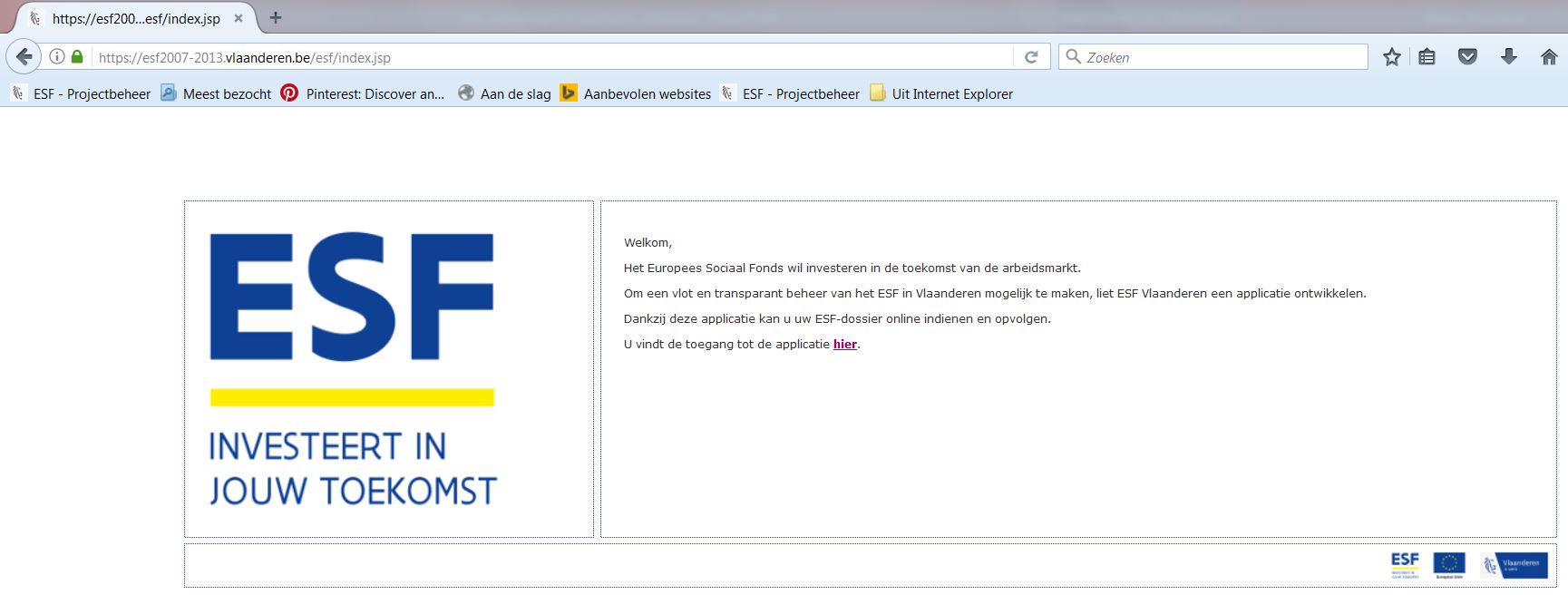 Online via de ESF-applicatie 
https://esf2007-2013.vlaanderen.be/esf/index.jsp
[Speaker Notes: Aanmelden in de applicatie met digitale ID-kaart.]
Tijdslijn
Deadline indienen projectvoorstel
15 januari 2019
Beslissing managementcomité – managementautoriteit ESF
21 februari 2019
Start projecten 
1 maart 2019
Einde projecten
31 augustus 2020
Rapporteringen
Rapportperiode 1 – 31/8/2019
Eindrapportering – 31/8/2020
Na goedkeuring projectvoorstel
Startsessie met alle projectpromotors

Projectbeheerder 

Opmaken project- en partnerschapsovereenkomsten

Archiefruimte ESF (opladen bewijsstukken)

Coaching 

Rapportering – Controle
Maak afspraak voor aftoetsen projectidee
Inhoudelijk – financieel – kwaliteit  
Pieter Van Sande
Pieter.VanSande@wse.vlaanderen.be
02/552.83.42
Tyne Van der Veken 
Tyne.Vanderveken@wse.vlaanderen.be
02/553.44.24
Technische vragen ESF applicatie
esfsupport@vlaanderen.be
VRAGEN
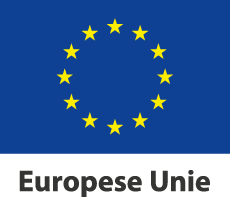 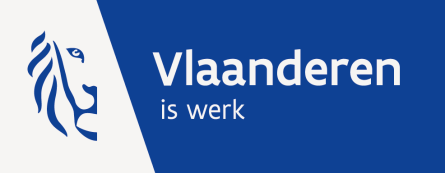